Государственное бюджетное образовательное учреждение дополнительного образования детей Дом детского творчества Адмиралтейского района Санкт-Петербурга «Измайловский»
Смотр-конкурс  достижений государственных бюджетных образовательных учреждений дополнительного образования детей Санкт-Петербурга в 2015 году
Номинация
«Выявление и поддержка одаренных детей и молодежи»
Программа работы с детьми, проявляющими повышенные способности в обучении в ГБОУДОД ДДТ «Измайловский» на 2013-2015 годы
Цель программы: обеспечение условий для развития способностей и самореализации учащихся учреждения через создание эффективной системы выявления, поддержки и обучения одаренных детей.

Направления деятельности:
повышение профессионального мастерства педагогов;
обеспечение высококачественного содержания образовательных программ, создание разноуровневых образовательных программ;
внедрение современных средств обучения;
поиск и поддержка одаренных детей, развитие молодых талантов;
расширение сотрудничества с ВУЗами, учреждениями культуры, науки и спорта.
работа с родителями: сопровождение семьи способного ребенка.
Достижения учащихся ДДТ «Измайловский» в конкурсах, соревнованиях, фестивалях, турнирах
Образцовые детские коллективы(победители и лауреаты международного и всероссийского уровней)
Хореографический ансамбль «Радуга»
Этнокультурный Центр «Китежград»
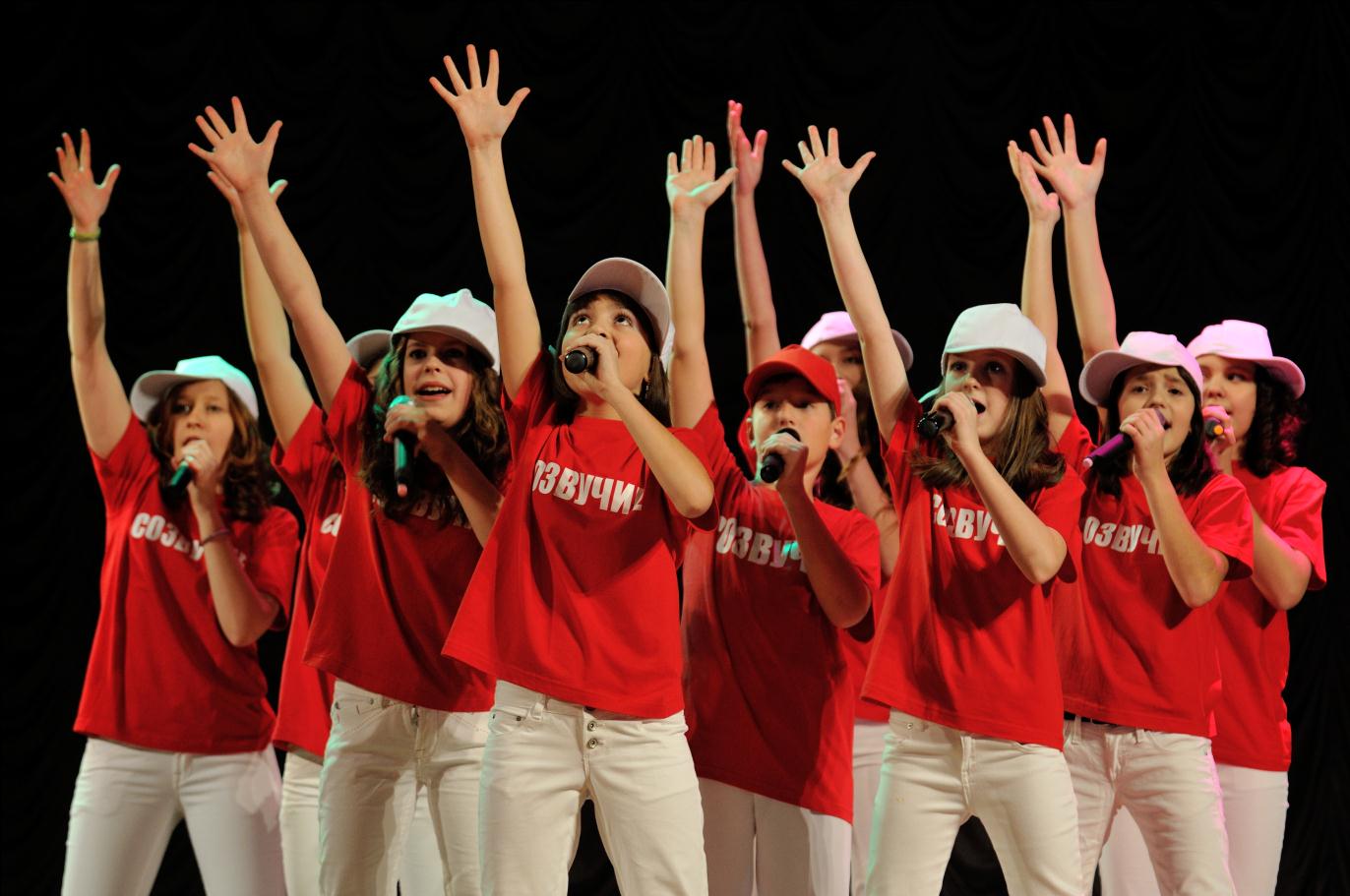 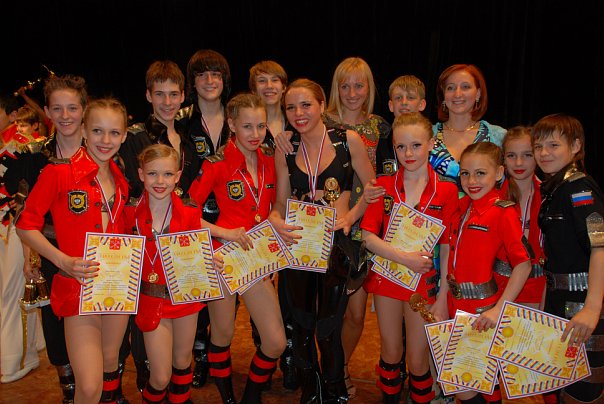 Эстрадный вокальный ансамбль 
«Созвучие»
Коллектив акробатического рок-н-ролла
«Лидер»
Одаренные, талантливые, способные
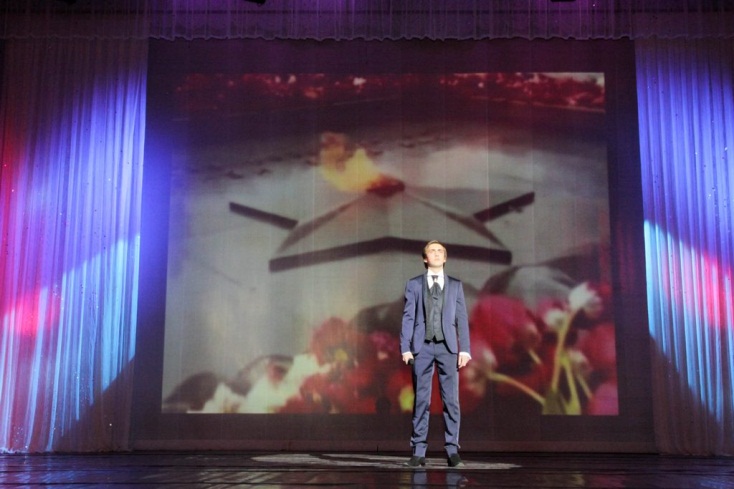 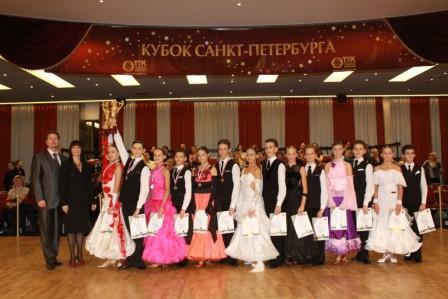 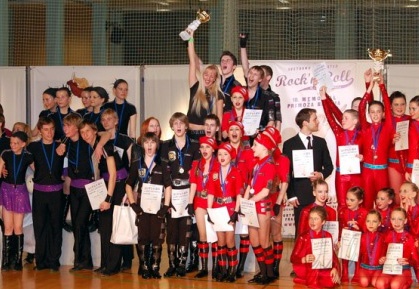 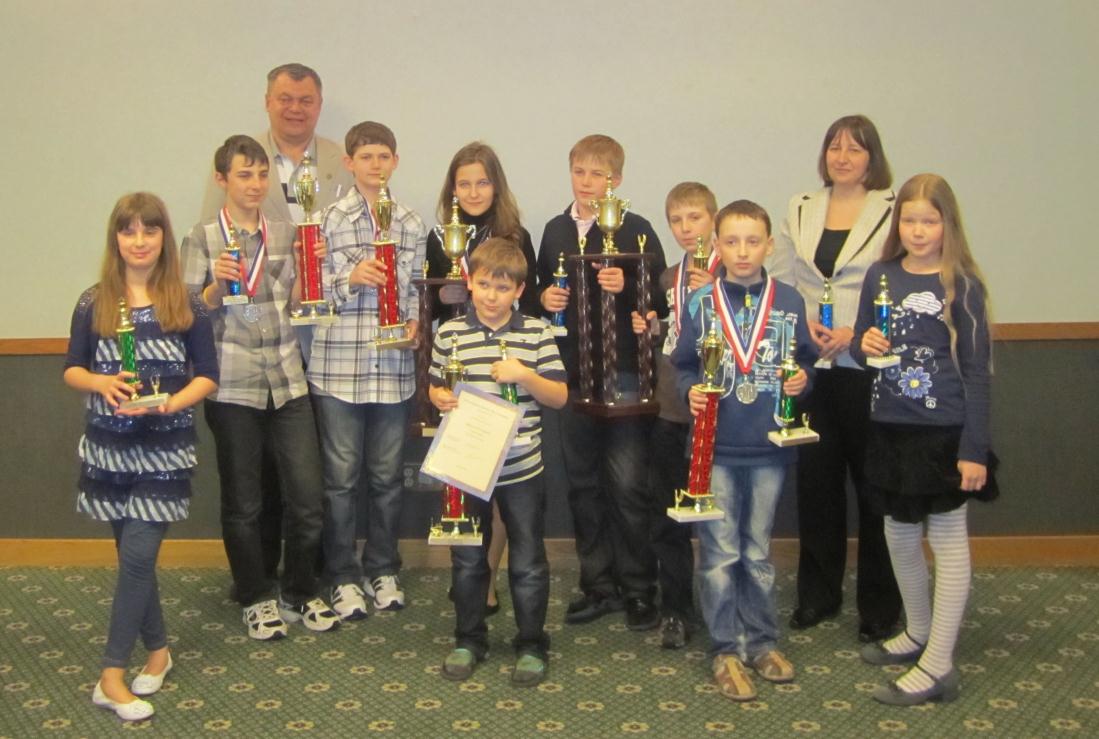 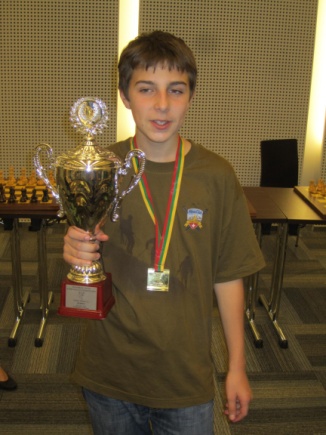 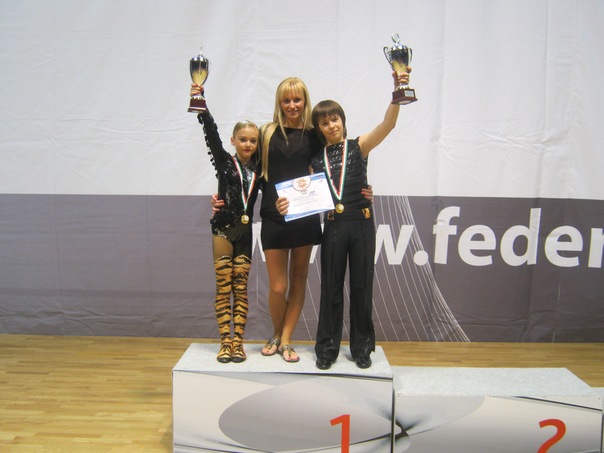 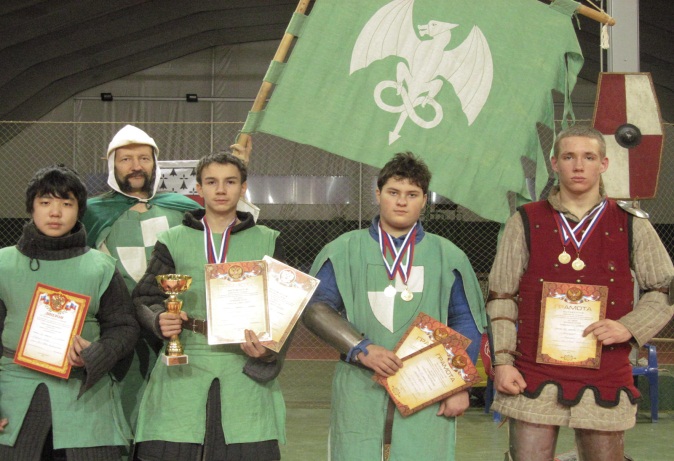 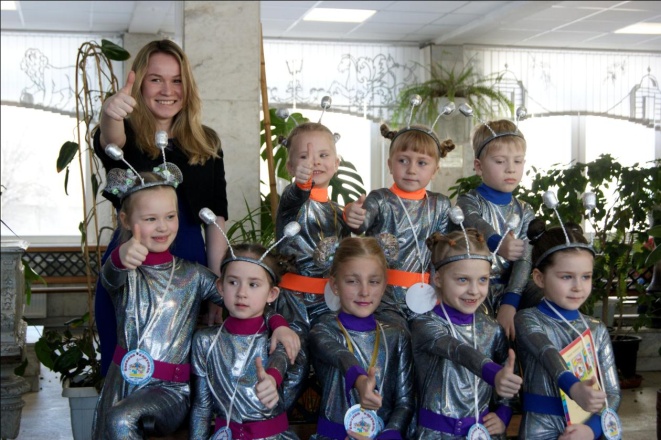 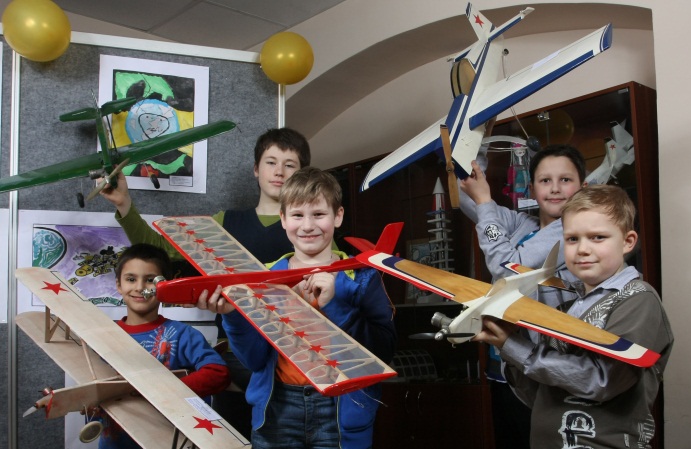 Почетный знак «Измайловская звезда»Учрежден Советом учреждения в 2011 году.
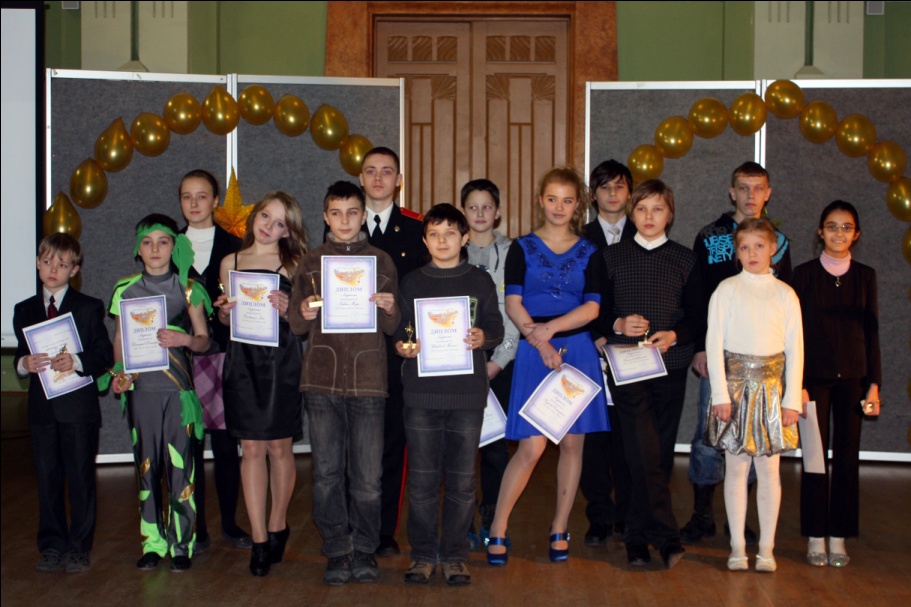 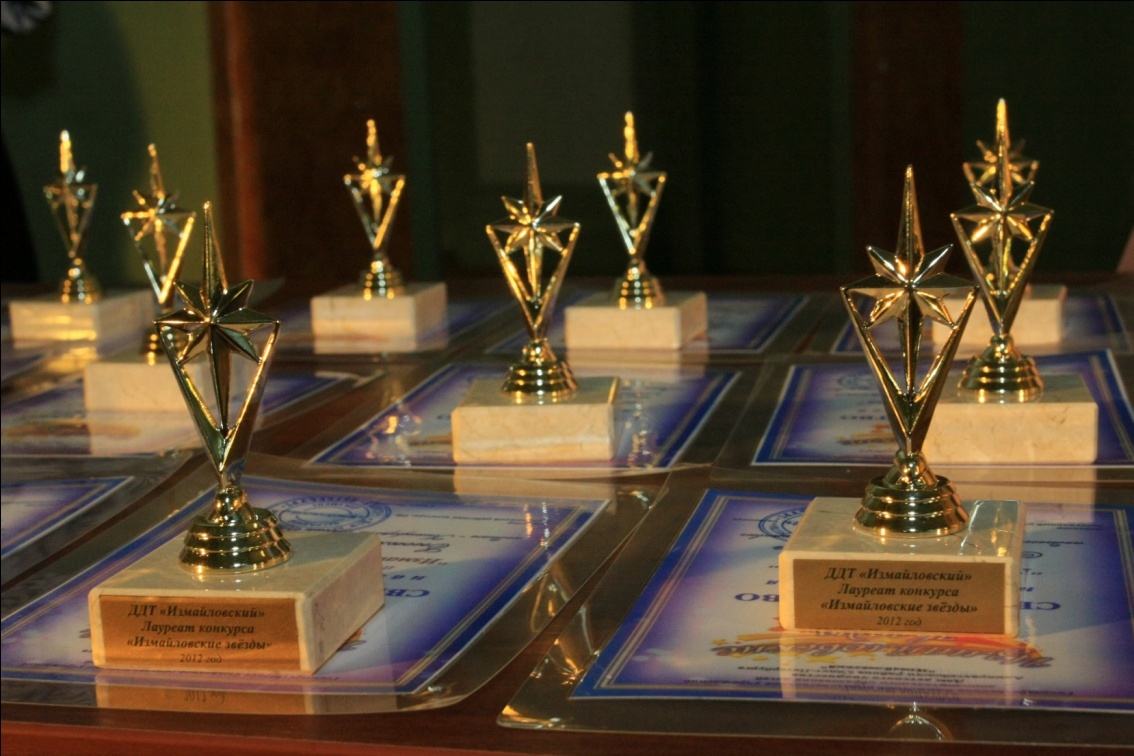 2011 год
2012 год
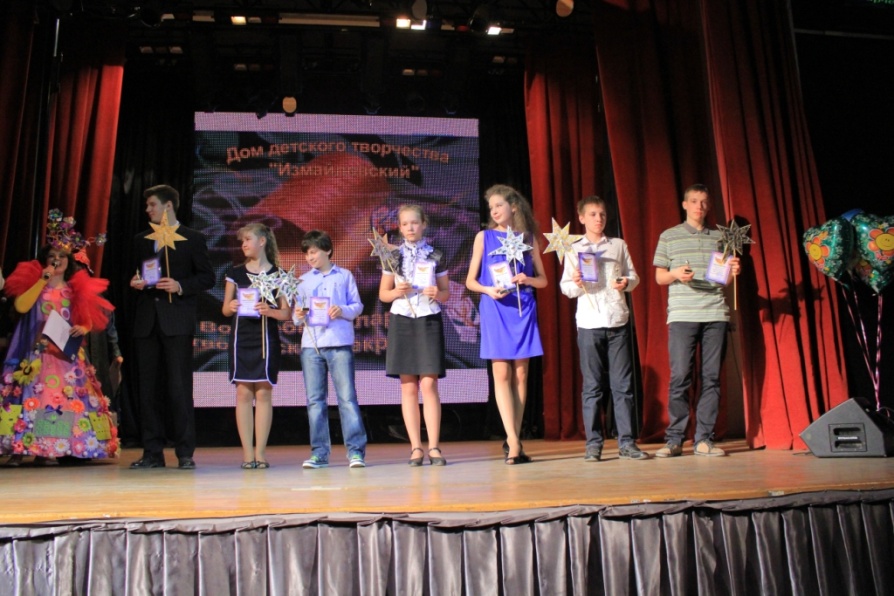 2013 год
2014 год
Международный конкурс «Звезда Прометея»
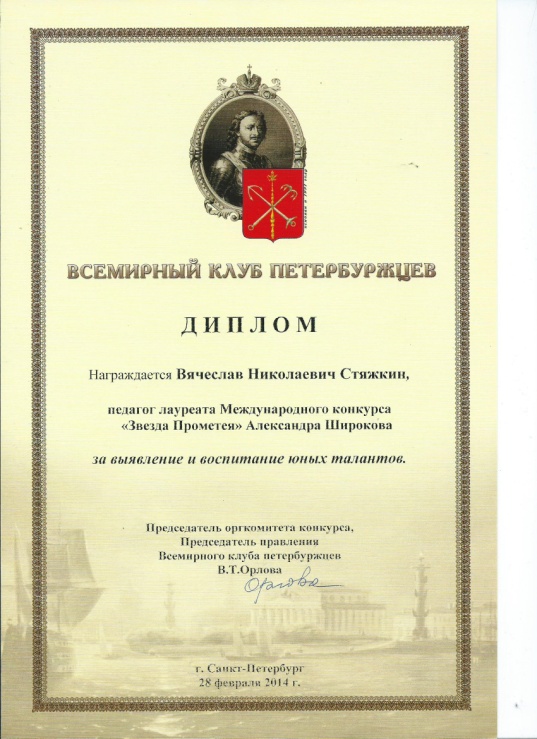 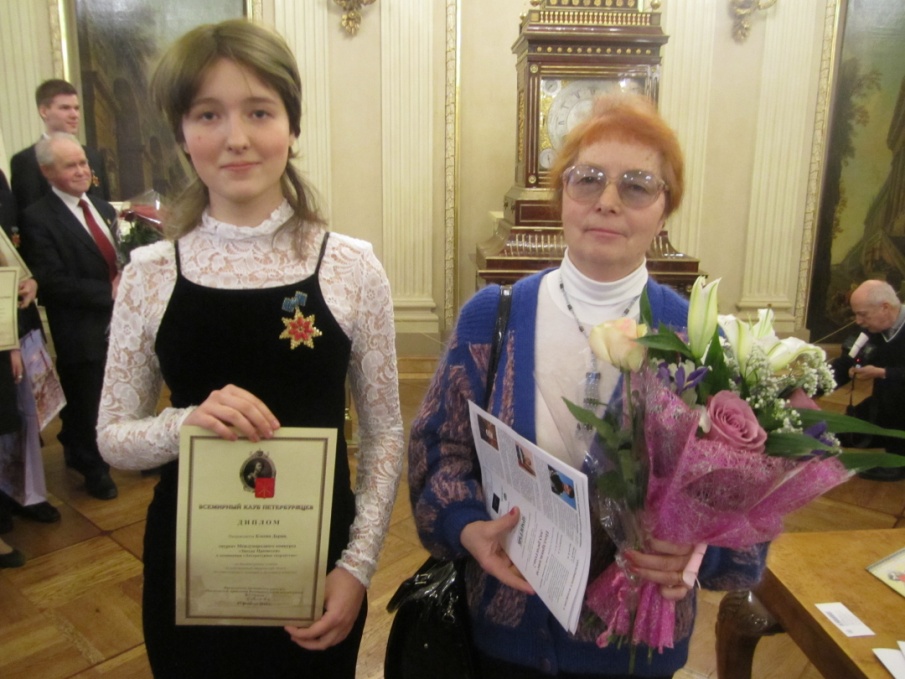 Клеева Дария - 2013
Номинация «Литературное творчество»
(педагог Кондратьева Л.П.,
«Литературная мозаика»
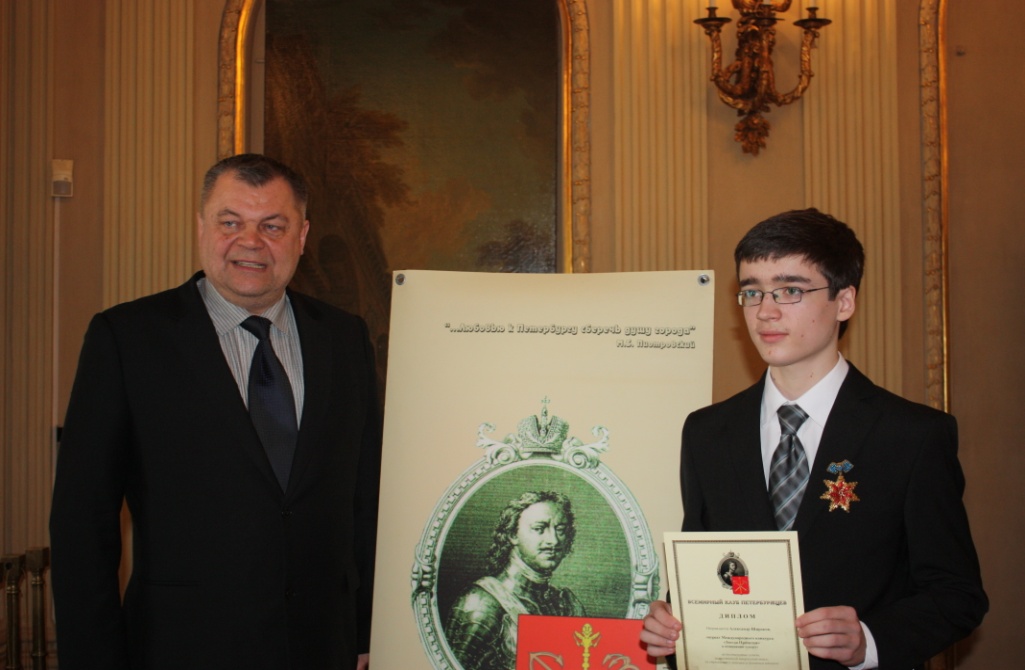 Широков Александр- 2014
Номинация «Спорт» 
(педагог Стяжкин В.Н. 
 «Шахматный клуб»)
Эдмин Марк - 2013
Номинация «Спорт» 
(педагог Стяжкин В.Н.
 «Шахматный клуб»)
расширение сотрудничества с ВУЗами, учреждениями культуры, науки и спорта
Издание сборников работ победителей конкурсов, участников конференций
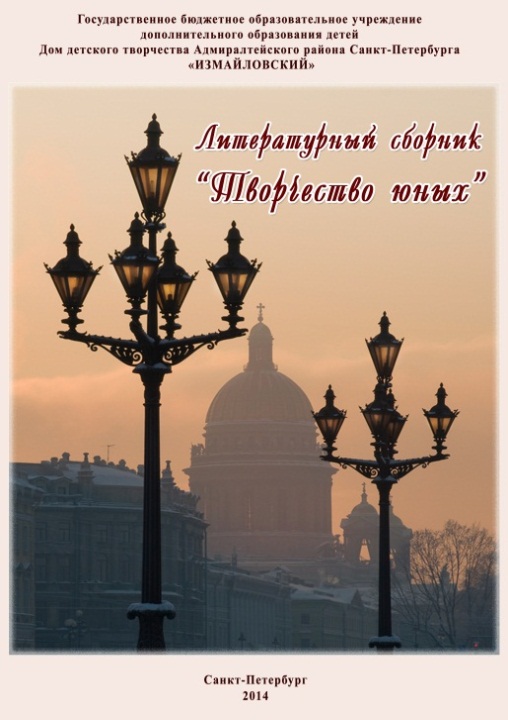 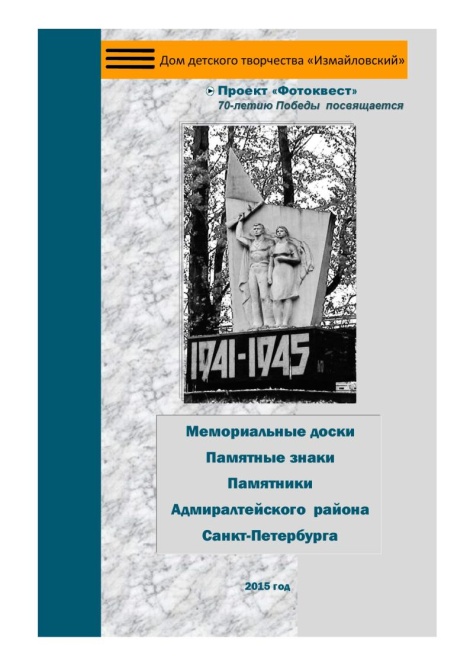 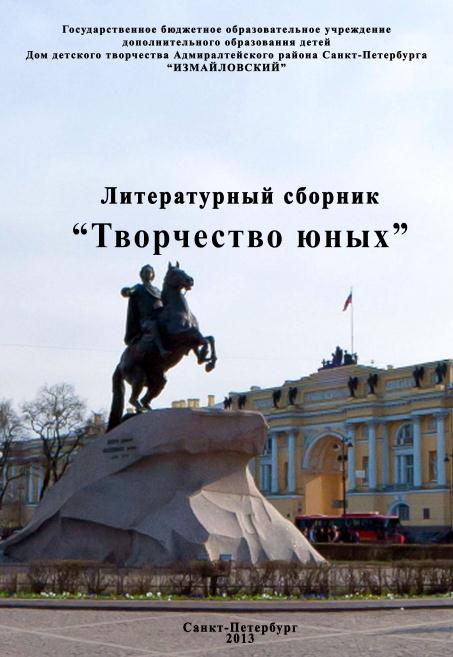 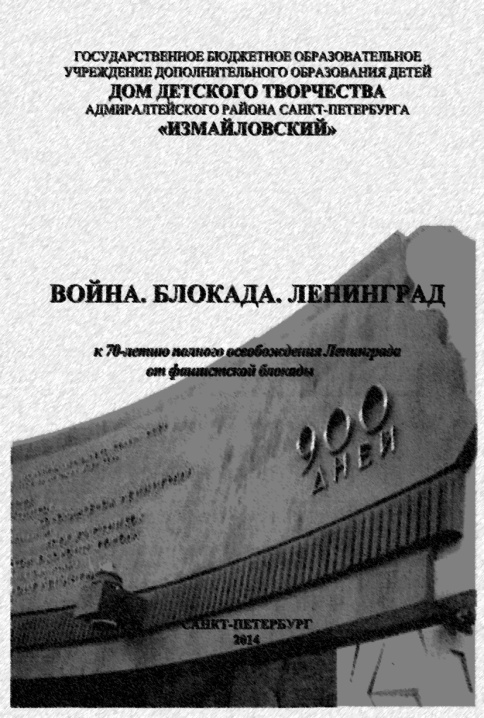 Организация выставок детского творчества
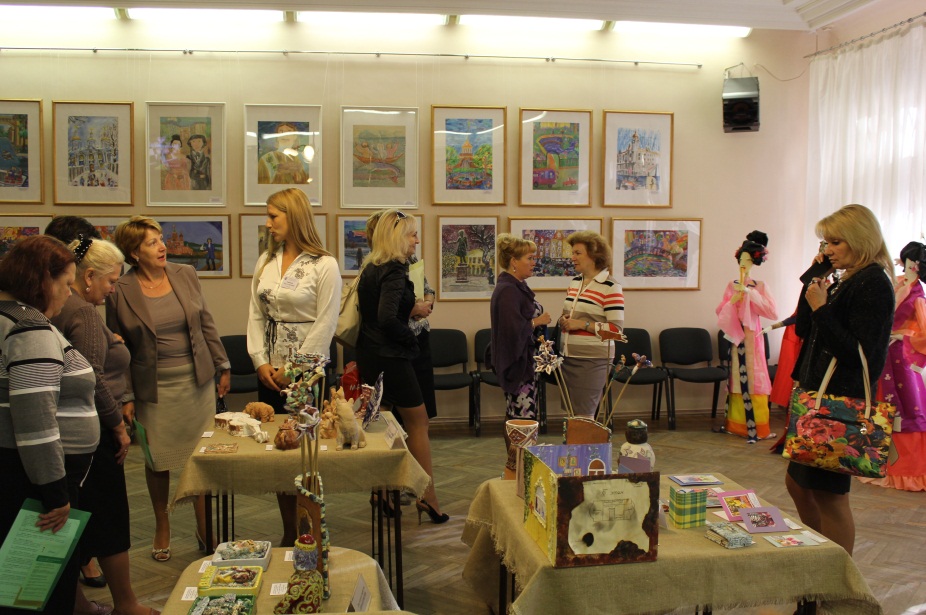 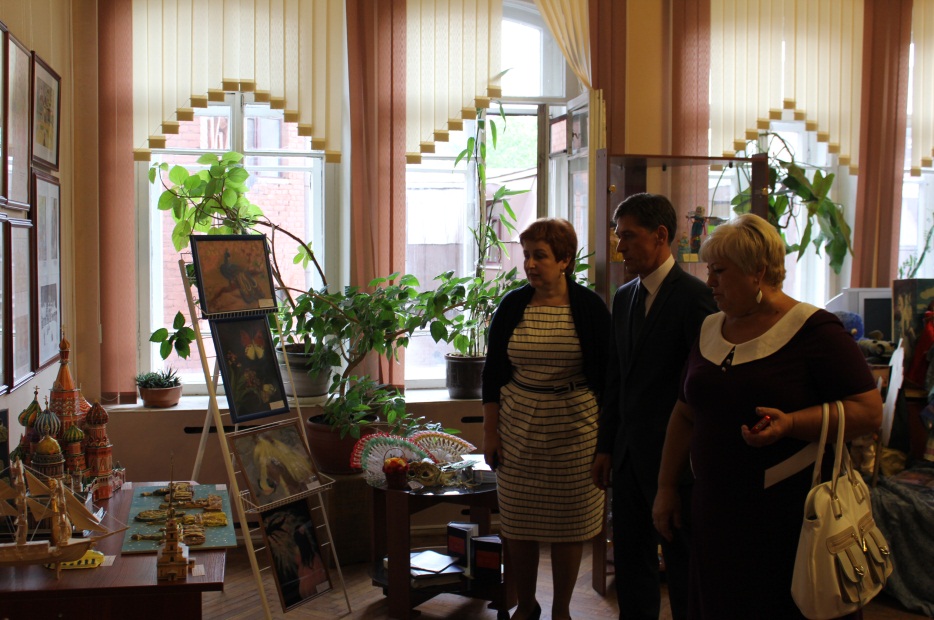 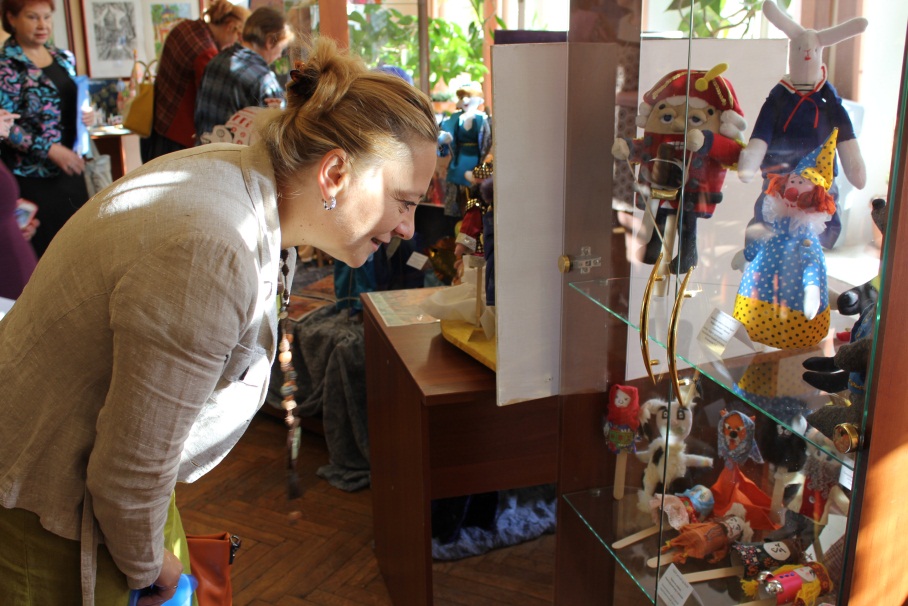 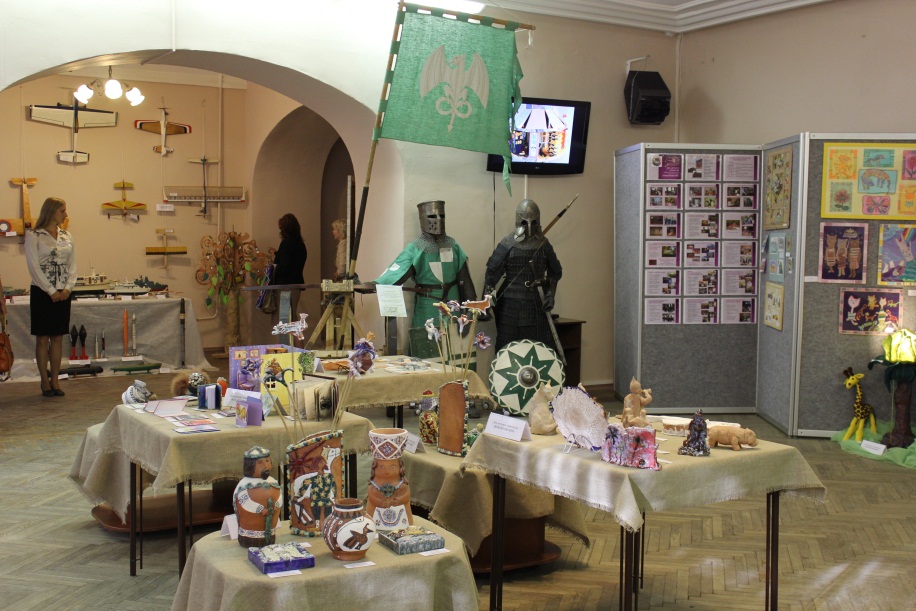